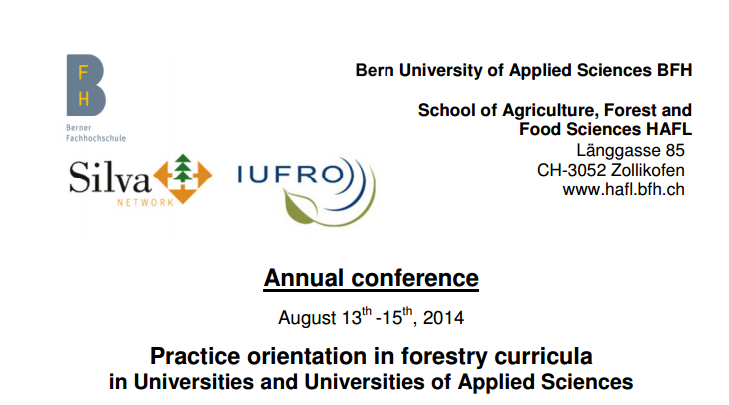 Photo by Daniela (2):Excursion group
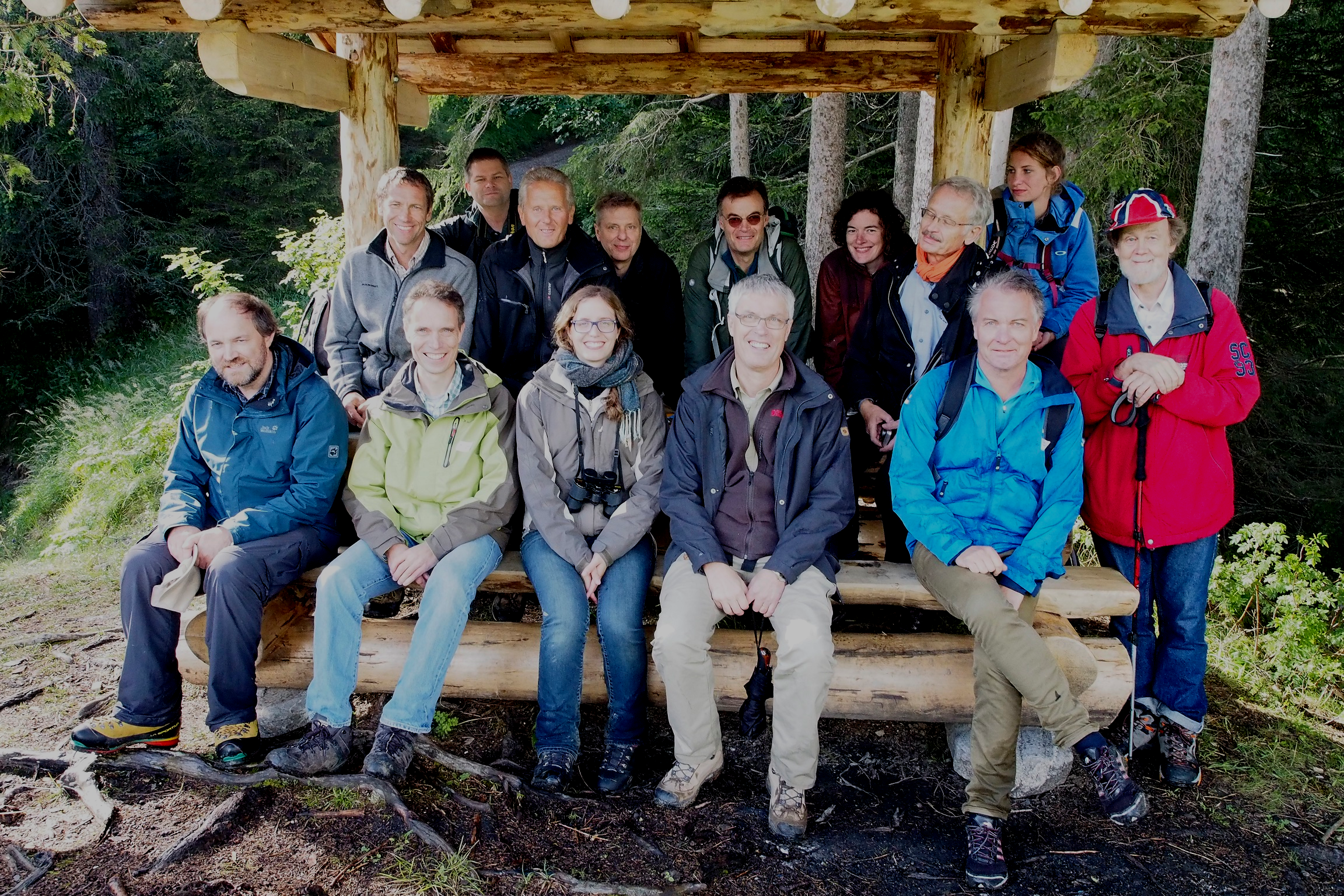